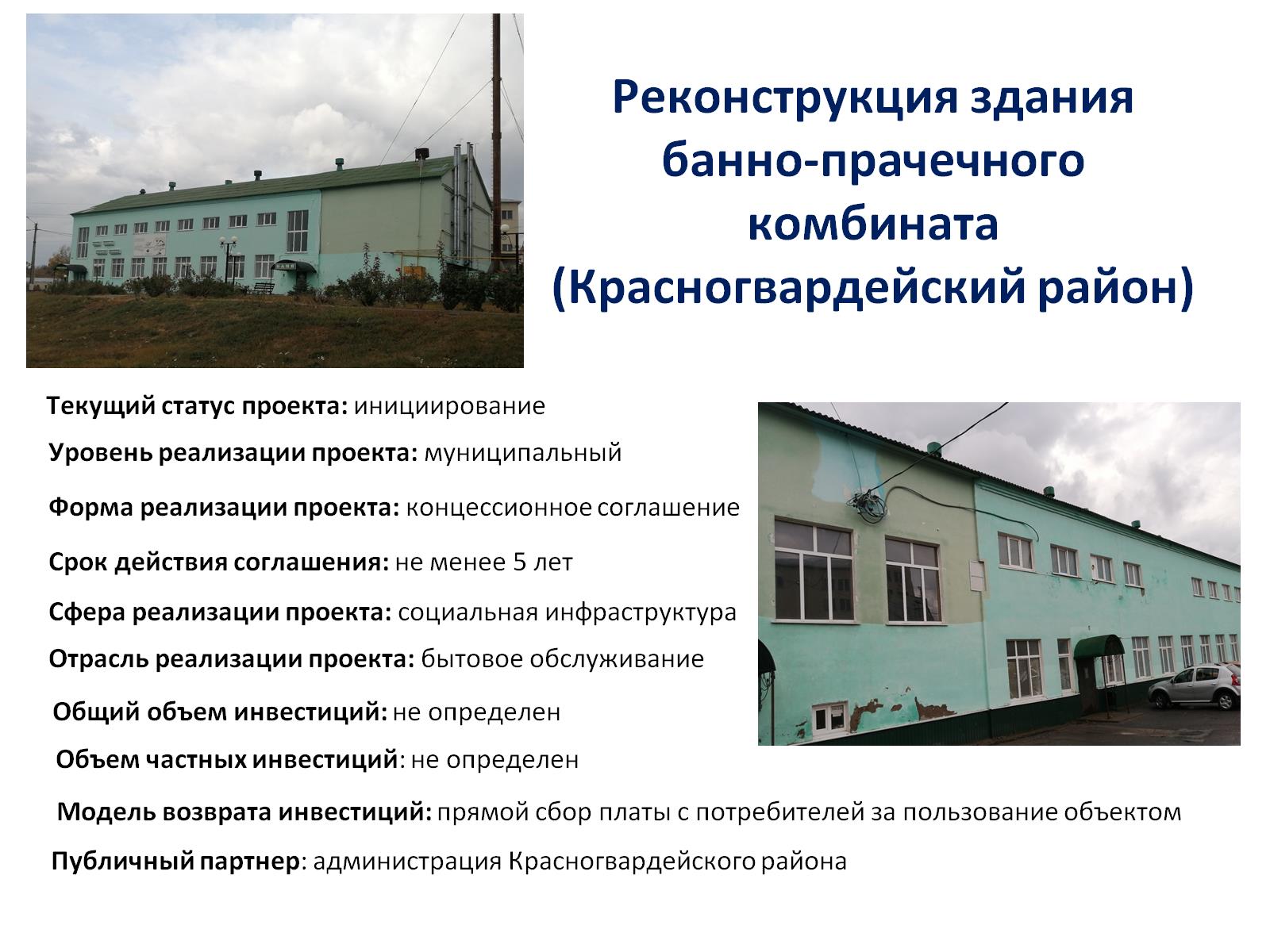 Реконструкция здания банно-прачечного комбината(Красногвардейский район)